İSLAM İKTİSADI PİYASA DÜZENLEMELERİ
ADYÜ İİBF
2019 BAHAR
Medine Pazarının Kurulması
Hz. Peygamber (s) Medine’deki İslam toplumunun iktisâdî, idârî ve sosyal sahalarda güçlenmesi için hicreti müteâkip hemen gerekli adımları atmış ve bu sahalarda bir takım düzenlemeler getirmiştir. 

Medine Sözleşmesi (Anayasası)
Medine Pazarı
Muhacir-Ensar Kardeşlik Projesi
Medine Pazarının Kurulması
Resûlullah (s) Nebit çarşısına gitti, oraya baktı. Sonra “Burası size uygun bir çarşı değildir” buyurdu. Sonra başka bir çarşıya gitti. Oraya da baktıktan sonra: “Burası da size (uygun) bir çarşı değildir” buyurdu. Sonra dönüp bu çarşıya geldi ve burada dolaştı. Sonra: “Burası sizin çarşınızdır. Sakın bu çarşı kaldırılmasın ve bu çar­şı (satıcıları ve alıcıları) üzerine vergi yükletilmesin” buyurdu. İbn Mâce, Ticarat 40
“Bu sizin pazarınızdır, burada etrafını çevirerek sabit yerler edinmeyin (sabah kim erken gelirse istediği yerde dursun) ve hiç bir vergi alınmayacaktır.” Bir diğer rivayette ise Hz. Peygamber (s) pazar yerinin küçültülmemesini emretmiştir. Semhûdî, age, II, 257
Böylece haksız rekabet ve tekelleşme engelleniyor. Ayrıca vergi ve girişimcilik konusunda teşvik söz konusu.
Medine Pazarı
Hz. Peygamber (s) Medine’de bir çarşı yeri belirleyerek Müslümanların iktisâdi bağımsızlığı için önemli bir adım atmıştır. Müslümanlara ait müstakil bir pazarın olması Hz. Peygamber’in (s) uygulamaya koyacağı piyasa düzenlemesine ilişkin pek çok esasların rahatlıkla yürürlüğe girmesi bakımından da son derece önemlidir. Kalkınmanın önünü açacak dinamikler de böylece hazırlanmış oluyordu.
PİYASA DÜZENLEMELERİNİN AMACI
Sözleşmelerde belirsizliğin önlenmesi, 
ticari işlemlerde haksız kazancın engellenmesi, 
toplum maslahatının gözetilmesi, 
üretici ile tüketici arasında engellerin kaldırılması
ve serbest piyasa şartlarının temini
Piyasa denetimi
Resûlullah (s) bir buğday yığınının yanından geçti, elini yığına daldırınca eline ıslaklık geldi. Bunun üzerine: “Ey bu yığının sahibi nedir bu durum” dedi. Adam: “Ey Allah’ın Rasûlû! Gökten yağmur isabet etmiştir” dedi. Resûlullah (s) “Islak olan kısmı müşterinin görmesi için yığının üzerine çıkarmanız gerekmez mi?” Sonra şöyle devam etti: “Bizi aldatan bizden değildir.” Tirmizî, Buyû’ 74
Piyasa denetimi- hisbe
Resulullah (sav) hem bizzat kendisi hem de görevlendirdiği memurlar düzenli biçimde pazarı dolaşarak gerekli denetimleri yapmış, konulan kurallara uyulup uyulmadığını incelemişlerdir. Günümüzde de piyasa düzenleme ve denetleme kurumları aynı işlevi yerine getirmektedirler.
FAİZ
İslam’da girişimcilik ve aktif mal anlayışı hâkim olup malın sürekli işletilerek âtıl tutulmaması, böylece iktisadi hayatın canlılık kazanması arzulanmıştır. Faiz ekonomide girişimciliği önleyip âtıl servet üzerinden gelir elde etmeyi teşvik ederken, İslam kârın ancak alınan risk karşılığında elde edilebileceği belirterek malın sürekli işletilmesini istemiş ve ekonomiyi canlandırmıştır. Hadislerde, faizdekinin aksine pek çok iktisadi alanda malın işletilmesinin teşvik edildiğini görmekteyiz. Ör:
“Kim, mal sâhibi bir yetime veli olursa, bu malla ticaret yapsın, malın zekâtını yiyip bitirmesine terketmesin.” Tirmizî, Zekât 15
FAİZ
Faiz konusu dinî ve tarihî boyutunu anlamadan düşünülemez. Hristiyanlık ve yahudiliğin de yasak kabul ettiği faiz ile ilgili öğretiler, daha sonraki asırlarda din adamlarınca gevşetilmiştir. Kuran Kerim din adamlarının bu davranışını bahis konusu ederek kınamaktadır. Bu gevşekliği meşrulaştırmak için de iktisatçılar faizi temellendirmeye çalışmışlardır. Bu bağlamdan habersiz bir şekilde konu eksik kalır. Halbuki faizin ekonomi için zararlı olduğunu söyleyen de pek çok iktisatçı vardır ancak hakim görüş bu tarihi arka planın etkisiyle faizi savunmaktadır. Paranın zaman değeri (time value of money) eğer para ekonomik bir projede işletilirse söz konusu olur. İhtiyaç duyulmayan fazla parayı onu kullanacak olan kardeşine faiz isteyerek vermenin makul ve meşru bir izahı yoktur.
FAİZ AYETLERİ
Faiz, bir sözleşmede taraflardan birinin haklı bir gerekçe (emek, risk) olmadan aldığı fazlalıktır.
İnsanların mallarında artış olsun diye verdiğiniz herhangi bir faiz Allah katında artmaz. Allah’ın rızasını kazanmak için verdiğiniz zekata gelince, işte zekatını veren o kimseler, evet onlar (sevaplarını ve mallarını) kat kat arttıranlardır. (Rum, 30/39).

Ey iman edenler! Kat kat arttırılmış olarak faiz yemeyin. Allah'tan sakının ki kurtuluşa eresiniz. (Âl-i İmran 3/130)
FAİZ AYETLERİ
Faiz yiyenler ancak şeytan çarpmış olanın kalkışı gibi kalkarlar. Bu onların: “Alım satım da ancak faiz gibidir." demelerinden dolayıdır. Oysa Allah alış verişi helal, faizi haram kılmıştır. Kime Rabbinden bir öğüt gelir de faize bir son verirse, artık geçmişi kendisine, işi de Allah'a aittir. Kim faize geri dönerse artık onlar ateşin halkıdır, orada sürekli kalacaklardır. Allah, faizi yok eder de, sadakaları artırır. Allah, günahkâr kafirlerin hiç birini sevmez.(Bakara 2/275-276).
FAİZ AYETLERİ
Ey iman edenler, Allah'tan sakının ve eğer inanmışsanız faizden arta kalanı bırakın. Şayet böyle yapmazsanız, Allah'a ve Resulü’ne karşı savaş açtığınızı bilin. Eğer tövbe ederseniz artık sermayeleriniz sizindir. Böylece ne zulmetmiş olursunuz, ne zulme uğratılmış olursunuz. (Bakara 2/278-279).

Men edildikleri halde faizi almalarından ve haksız (yollar) ile insanların mallarını yemelerinden dolayı içlerinden inkâra sapanlara acı bir azap hazırladık. (Nisa 4/161).
FAİZ AYETLERİNİN TEDRİCİ OLMASI
Faizin yaygın olduğu bir toplum, henüz tekamül etmemiştir ve tekamül etmeyen milletlerden faiz kaldırılamayacaktır. Dinî ahlâkı yükselmemiş, sosyal yardımlaşması ağızlardan kalplere geçmemiş, sosyallikleri baskı ve tahakkümden kurtulup kardeşlik dairesine girememiş olan toplumlar faizden kurtulamazlar, kurtulamadıkça da Allah'ın rızasına uygun olan ahlakî ve sosyal olgunluğu bulamazlar; kişi ve toplum çıkarları arasındaki çatışmayı önleyemezler. Elmalılı Hamdi Yazır Tefsiri
FAİZİN SAKINCALARI
Faiz, sermaye sahiplerinin kolay yoldan, risk almaktan kaçınarak yatırıma yönelmesini önlediği için toplum içinde işsizliğin artmasına ve ekonomiye ve topluma faydalı önemli yatırımların yapılmamasına yol açmaktadır. Öte yandan, faizin varlığı maliyetlere yansımakta, dolayısıyla fiyatlar yükselirken zararı toplum görmektedir. Bir diğer husus ise, özellikle gelişmekte olan ülkelerin faizli dış borçlar kullanmaları uzun vadede bu ülkeleri ağır mâli yükler altına sokmaktadır.
Özsoy, İsmail, “Faiz”, DİA, XII, s. 110-126
FAİZİN SAKINCALARI
Tencere, kazan doğurdu hikayesinde olduğu gibi paranın, reel ekonomiye hiçbir katkısı olmadan, hiçbir girişimci ekonomik faaliyete girdi sağlamadan, toplumun ihtiyaç duyduğu uzun vadeli yatırımlara yönelmeden, kaynakları âtıl bırakarak, risksiz, zahmetsiz bir şekilde başka insanların sırtından kolay ve haksız bir kazanç yolu olarak kullanılmasının kalkınma sürecine olumsuz etkileri nelerdir?
ekonomik büyümeYE ETKİSİ
İktisadi kaynakların âtıl bırakılarak faydalı yatırımların yapılmaması sonucu ekonomik büyüme ulaşabileceği optimum noktaya ulaşamamaktadır. Risksiz bir kazanç yolu olarak görülen faiz geliri, ekonominin gelişmesinin dinamosu olan girişimci ruhu ve insanlardaki iktisadi fikir üretme ve hayata geçirme kabiliyetini körelterek insanları atalete sevketmekte, sermaye sahipleri el emeği, üretim ve gerçek ticaret gibi usüllere başvurmamaktadır.
gelir dağılımına etkİSİ
Faiz gelirleri zengin kesimi daha da zenginleştirip fakir kesimi daha da fakirleştirerek kalkınmanın diğer bir önemli ayağı olan toplumdaki gelir dağılımını kötüleştirmektedir. Çetin’in 2002-2009 yılları arasında hanehalkı gelirlerini inceleyerek Türkiye’de gelir dağılımını bu dönem zarfında en fazla olumsuz etkileyen faktörün faiz gelirleri olduğu tespiti, tam da bu noktaya işaret etmektedir. 

Çetin, Başak Işıl, İktisadi Sistemler Bağlamında Gelir Dağılımı-Kredi Ekonomisi İlişkisi Ve Türkiye, Doktora Tezi, İstanbul Üniversitesi Sosyal Bilimler Enstitüsü, 2011
sosyal sermayeYE ETKİSİ
Bu gelir dağılımının bozulmasının, haksız bir yoldan gerçekleşiyor olması yine kalkınma sürecinin diğer bir önemli boyutunu oluşturan toplumsal dayanışma ve bütünlüğü derinden yaralamaktadır. Zira faiz borçlarıyla baş edemeyen dar gelirli insanlarda oluşan mağduriyet düşüncesi diğer kesimlere karşı bir düşmanlık hissini harekete geçirerek güven ve sıkı ilişkilere dayanan “sosyal sermayenin” zayıflamasına yol açmaktadır.
sosyal sermayeYE ETKİSİ
İlişkileri çıkara dayalı, soğuk ve insani açıdan birbirine duyarsız bir toplum oluşmaktadır.

“Sen çalış ben yiyeyim” 
“Ben tok olduktan sonra başkaları açlıktan ölse bana ne?!” 

İslam birinci düşünceyi faizin yasaklanmasıyla, ikinci düşünceyi de zekat ve onu tamamlayan fıtır sadakası, nafaka, kurban gibi diğer emirlerle ortadan kaldırmıştır.
İşsizlik ve enflasyon
Faizle kazanç yolunu seçen sermaye sahipleri yatırımlara yönelmediğinden emeksiz, üretimsiz ve risksiz bir kazanç yolu neticesinde işsizlik baş göstermekte, öte yandan faizli krediler maliyetlere ve fiyatlara yansıyarak yine tüm toplumun ödediği bir fatura haline gelmektedir.
MALİ KRİZLERİN ALTYAPISI
ABD’de, pek çok Avrupa ülkesinde ve ülkemizde görüldüğü üzere, ekonomilerde borcun hâkim olarak birer kredi ekonomisine dönüşmesi, üstelik bu borcun içinde üretici kredisi yerine giderek tüketici kredilerinin ağırlık kazanması söz konusudur. Bu yüksek kredi hacmi faizle bir araya gelince krizlerin altyapısı oluşmaktadır.
Nitekim dünyada yaşanan pek çok krizin ortaya çıkmasında başlıca faktör tüketicilerin yüksek kredi karşısında faiz ödemelerine güç yetirememeleri olduğu görülmüştür.
İLGİLİ BAZI HADİSLER
“Biriniz bir mal borç verip, sonra malı alan şahıs borç verene bir hediye verdiği veya onu bineğine bindirmek istediği zaman o bineğe binmesin ve o hediyeyi kabul etmesin. Meğer ki, borç işin­den önce aralarında böyle bir ilişki olsun.” İbn Mâce, Sadakât 19
“Resûlullah (s) ribâyı yiyene, yedirene, yazıcısına ve şahidlerine lanet etti ve “Onlar (günahta) eşittirler.” buyurdu.” Muslim, Musâkât 106
İLGİLİ BAZI HADİSLER
“Miraca çıkartıldığım gece, karınları evler gibi (şişmiş) bir grubun yanına geldim. Onların karınlarında ta dışardan görülen yılanlar vardı. Bunlar kimlerdir ey Cebrail? dedim. Bunlar, faiz yiyenlerdir, dedi.” İbn Mâce, Ticârât 58

“Helak edici yedi şeyden kaçınınız” “Allah'a ortak koşmak, sihir yapmak, Allah'ın haram kıldığı cana haksız yere kıymak, faiz yemek, yetim malı yemek, savaş günü ordudan kaçmak, hiçbir şeyden haberdar olmayan mü'min hanımlara iftira etmektir.” buyurdu. Buharî, Vesâya 23
İSLAMİ FİNANS
Günümüzde islami finans kuruluşlarının faaliyetleri de idealden uzaktır. Bunun çeşitli sebepleri vardır. Ancak en önemlisi Elmalılı’nın işaret ettiği gibi toplum ahlakî tekamüle ulaşmadığı, sosyal yardımlaşma ve kardeşlik ağızlardan kalplere geçmediği sürece faiz konusu en son çözülecek meselelerden biri olacaktır.
Günümüzde çözüm nedir?
Günümüzde faizden kaçınmanın en önemli yolu TÜKETİMDE DENGEDİR. Topluma dayatılan tüketim kültürü konusunda bilinçli ve hassas olup aslî ihtiyaçlara öncelik vererek tüketim konusunda yavaş ve dikkatli hareket etmektir. Mesela, evlilik masrafları veya konut alımı konularında acele etmeden, anlayışlı davranarak, medyanın tesiriyle yanlış yönlendirmelere kulak asmadan gelirine göre hareket etmek gerekir. Çevrenin de desteğini ve anlayışını istemek gerekir.
Günümüzde çözüm nedir?
Böylece muhtemel masrafları zaruri olan seviyeye çektikten sonra banka kredisi yerine mümkünse çevreden, dost ve akrabalardan mümkün olan desteği almak gerekir. Eğer acil olmayan bir konuysa, banka kredisi yerine para biriktirmek (ör. altın alarak değerini muhafaza ederek) ve borca girmeden çözmek daha uygundur. Eğer bankadan mutlaka alınıyorsa, o zaman İslami finans kurumları ideal olmasa da daha uygundur. Asıl çözüm toplumun yitirdiği değerlere kavuşması için gayret göstermektir. Ancak ümitsiz olmadan, faiz konusunda da bilinçli ve duyarlı davranmaya gayret gösterilmelidir.
Günümüzde çözüm nedir?
Cenabı Hakk kimseye takatinin üzerinde bir sorumluluk yüklemeyeceğini, Peygamberimiz (sav) de dinin kolaylık olduğunu beyan etmiştir. Günümüzde faizden tamamen uzaklaşmak mümkün olmazsa da tüketimde dengeyi esas alarak mümkün olduğunca faize ihtiyaç duymamaya çalışmak ve toplumda bu konuda farkındalık ve bilinç oluşmasına gayret etmek gerekir. Çünkü güzel bir işin tamamı yapılamıyorsa da, toptan da terk edilmez.
KREDİ HACMİNİN BÜYÜMESİ
“Esasen söz konusu sistemdeki temel sorun, kazanılmamış gelirin harcanması sorunudur. Özellikle günümüzde bankaların kredi verebilmek için sergilediği agresif tutum da, bireylerin tasarruf ve tüketim eksikliklerini kredi ile telafi ettiği sürece hız ve işlerlik kazandırmaktadır. Bireyin değil bankanın bireye kredi teklifinde bulunması, kredi için gereken şartlardaki kolaylık, kefil istenmemesi, “bayram kredisi”, “geleneksel kredi” vb. zihinsel oyunlarla işleyişin toplumca kabul edilebilir hatta ananevi bir düzeye çekilmesi konuya dair çarpıcı örneklerdir.”
SERMAYE ORTAKLIKLARI
Aslında günümüzde Batı ekonomilerinde de borçtan ziyade sermaye ortaklığına dayalı modellerin geliştirildiğini, örneğin girişim sermayesi (venture capital) modelinin tüm dünyada giderek yayıldığı müşahade edilmektedir.
Karz-ı Hasen
“(Borçlu) darlık içinde ise, bir kolaylığa çıkıncaya kadar beklemek gerekir. Borcu karşılıksız yardım olarak bağışlarsanız sizin için daha iyidir, bir bilseniz.” Bakara-280

“Bir müslümana iki kez borç veren hiç bir müslüman yoktur ki onun bu davranışı, bir defa sadaka etmesi gibi (sevab) olmasın.” İbn Mâce, Sadakât 19
BORÇ VERMEK
Hz. Peygamber (s) bir sahabîden kırk bin dirhem borç almıştı. Kendisine mal gelince sahabiye olan borcunu ödedi ve şöyle buyurdu: “Allah malını ve aileni sana bereketli kılsın. Borcun karşılığı mutlaka Allah’a hamd ederek ödemektir.”  Nesaî, Buyû’ 97

“Zen­gin kişinin borcunu ödemeyi uzatması zulümdür.” Buhârî, İstikrâz 13
BORÇLUYA KOLAYLIK GÖSTERME
“Her kimi Allah'ın kıyamet gününün dehşetinden kurtarması mutlu ederse, fakire nefes aldırsın veya alacağını ona bağışlasın” Muslim, Musâkât 32

“Satarken, satın alırken, alacağını talep ve borcunu öderken kolaylık gösteren kimseye Allah rahmet eylesin” Buhârî, Buyû’ 16
Belirsizlik Yasağı
“Resûlullah (s) kendisinde garar olan alışverişi yasakladı.” (Ebû Dâvûd) hadisi şerifinde geçen garar kavramını “Akıbeti meçhul olan ve elde edilip edilemeyeceği bilinemeyen şey” olarak açıklanmıştır.

tarafların ne aldığını ve sattığını bilmemesi, satılan eşyanın teslim edilememe riskinin bulunması, fiyat ve vadenin net olmaması, sözleşme sonucunun tesadüfi olmasına, haksızlık ve tarafların mağduriyetine yol açmaktadır.
Belirsizlik Yasağı
Sözleşmelerin gereksiz belirsizlik içermemesi iktisadi hayatın verimli işlemesi açısından son derece mühimdir. Çünkü sözleşmedeki belirsizlik unsuru sözleşme yapanları olabilecek belirsizliğe karşı önlem almaya zorlamakta, bu nedenle akitler daha kompleks hale dönüşmekte ve işlem maliyeti artmaktadır.
Belirsizlik Yasağı
Hz. Peygamber (s) söz ve uygulamalarıyla o günün toplumunda yaygın olan ve belirsizlik unsuru içeren pek çok sözleşme türünü yasaklamıştır. Günümüzde daha farklı şekillerde ortaya çıksa da bunlar da aynı kapsama girmektedirler.

Resûlullah (s) kilesi bilinmeyen kuru hurma yığınını, ölçeği belli kuru hurma ile satmayı yasakladı. Görüldüğü üzere hadiste geçen işlem türü gereksiz yere belirsizlik içermekte ve sözleşmeyi geçersiz hale getirmektedir. Muslim, Buyû’ 42
“Yaşanan Krİzİn  Temel Sebeplerİ” G20 RAPORU
zayıf risk yönetimi uygulamaları, 

büyük ölçüde belirsizlikler içeren kompleks ve şeffaf olmayan finansal ürünlerin ortaya çıkması,
DİĞER PİYASA DÜZENLEMELERİ
malın üreticiden tüketiciye en kısa yoldan nakli,
üretici ve tüketicilerin haklarının korunması
toplum maslahatı
haksız kazanç ve rekabetin önüne geçilmesi
devletin fiyatlara müdahalesinin ve ihtikârın (karaborsacılığı) yasaklanması, 
böylece fiyat istikrârının dolayısıyla da iktisâdi istikrarın temini
PİYASA DÜZENLEMELERİ
Resûlullah ve onun yolundan giden Hulefâ-yi Râşidîn’in serbest rekabeti engelleyip piyasa fiyatlarının sunî olarak artışına sebebiyet veren, yani ihtikâra zemin hazırlayan muameleleri de yasakladıkları bilinmektedir. Meselâ şehirli tüccarın, pazara dışarıdan mal getiren câlib ya da üreticileri karşılayarak piyasa fiyatlarını öğrenmelerine fırsat bırakmadan ellerindekileri ucuza kapatıp daha sonra yüksek fiyatlarla satmasının (telakki’r-rukbân) önlenmesi bu tedbirlerden biridir. Telakki’r-rukbân, satıcıların piyasalarla ilgili bilgiye serbestçe ulaşabilmesi ilkesini zedelemekte ve alıcı tekellerine yol açmaktadır. Bir başka önlem de şehirlinin köylü adına satışının yasaklanmasıdır. Bu tür bir muamelede üreticiyle tüketici arasına giren aracı (simsar) ürünün piyasaya arzını geciktirerek sunî fiyat artışlarına yol açmaktadır. Herhangi bir malın teslim alınmadan satışı da yasaklanmıştır. Çünkü hiçbir ilâve masraf yüklenmediği için satın aldığı malı kabzetmeksizin satıcının depolarında bekletebilme imkânına sahip olan aracı da fiyatlar yükselinceye kadar karaborsacılık yapmaya yönelebilir. İslam Ansiklopedisi, «İhtikar»
Malı Teslim Almadan Satmanın Yasaklanması
Bir malın henüz teslim alınmadan tekrar hemen satılması yoluyla, bir mal, ele geçmeden, kalitesi gerektiği gibi anlaşılmadan, herhangi bir nakliye, muayene, vb. masrafa girilmeden, olduğu yerde kalarak, ikinci bir pazarlığa konu olmakta ve masrafsız, külfetsiz kâr yapılarak bir çeşit riba (faiz) ortaya çıkmaktadır. Bu yolla aynı mal durduğu yerde kalarak peşpeşe farklı kişiler arasında satıldığında sebepsiz yere suni bir fiyat artışı olacağı açıktır.
GÜNÜMÜZDE GEREKSİZ ARACILIK (AL-SAT) YAPMAK
Gelişmiş bir ekonomide tedarik zinciri (supply chain) uzadıkça üretici ile tüketici arasında köprü kuran ve katma değer sağlayan aracılar önemli bir görev yerine getirirler. 
Ancak üretici ile tüketici arasına girerek hiçbir katma değer sağlamayan, üstelik iki tarafa da kayıp yaşatarak kolay bir şekilde haksız kazanç sağlayan aracılara yönelik bir nebevî uyarı söz konusudur.
GÜNÜMÜZDE GEREKSİZ ARACILIK (AL-SAT) YAPMAK
Mesela, bir daireyi müteahhitten 150 bin liraya alıp 3 yada 6 ay sonra asıl müşteriye 180 bin liraya satan bir aracı düşünelim. Bu aracı olmazsa zaten üretici ve tüketici birbirini rahatlıkla bulabiliyor, yani hiçbir katma değer sağlanmıyor. Ancak bu aracı olmasaydı müteahhit asıl müşteriye aynı evi 165 bin liraya satacak olsa, bu durumda müteahhit 15 bin lira, asıl alıcı da 15 bin lira boş yere zarar etti. Aracı ise bedavadan 30 bin lira kazanmış oldu.

Bir konut almak için bir vatandaş belki 10 sene konut ödemesine ayırıyor. Şehir şehir ortalama geliri olan bir vatandaş için bu istatistikler çıkarılmış. Vatandaş boş yere senelerin emeğini aracılara ödemek durumunda kalıyor.
Malı Teslim Almadan Satmanın Yasaklanması
Üstelik bu şekilde, meşru kârın ancak üstlenilen bir risk karşılığı olmasını ifade eden ilke de ihlal edilebilmektedir. Dolayısıyla toplum maslahatına açıkça ters olan bu uygulama, masrafsız ve külfetsiz bir para kazanma vesilesi olmaktadır.

Günümüzde, mesela, internet üzerinden araba alım-satımı yoluyla aslında hakiki alıcı ve satıcıya hiçbir faydası sunmayan pek çok aracı insan suni biçimde fiyatların artışına sebep olmaktadırlar. Bu da bilinen, görülen açık bir durumdur.
Malı Teslim Almadan Satmanın Yasaklanması
“Her kim bir yiyecek satın alırsa, o yiyeceği ölçtürüp teslim almadık­ça satmasın.” Buhârî, Buyû’ 49

“İbn Abbâs (r): Resûlullah (s), satın aldığı yiye­cek maddesini tamamen teslim alıncaya kadar başka bir müşteriye satmayı yasakladı, demiştir. Ben (Tâvûs), İbn Abbâs'a:  Böyle bir satış yasağının sebebi nedir? diye sordum, İbn Abbâs: Müşterinin satın aldığı herhangi bir gıda maddesini almadan ve nakletmeden başkasına satması, parayı para ile satmak demektir. Hâl­buki ortada satın alınmış olan malın edası geri bırakılmıştır, dedi.” Buhârî, Buyû’ 54
Malı Teslim Almadan Satmanın Yasaklanması
Erzak herkesin her zaman ihtiyaç duyduğu maddelerdir. Bunun stok edilmesi, yer değiştirme­den el değiştirmesi ve pazara sevk edilmemesi piyasada bir darlığın doğmasına ve ihtikâra yol açabilir. Meselâ depo edilmiş bir er­zak düşünelim. Müşteri bunu onbin liraya alır. Ama el sürmeden ve yerini değiştirmeden olduğu yerde bir ay sonra oniki bin liraya sa­tar, ikinci müşteri de ayni şekilde bir süre sonra onbeş bin liraya satar. Görüldüğü gibi bu satışlarda bir para değişimi görülür ve bir mal değişimi görülmez. Hulâsa çeşitli nedenler yanında, ihtikâr ve faizciliğin doğmasını önlemek de bu hükümlerin sebebi olabilir. Hatipoğlu, Haydar, Suneni İbn Mâce Tercemesi ve Şerhi
ÖLÇÜLERDE STANDARTLAŞMA
“Vezin (ağırlık ölçüsü) Mekkelilerin vezni, ölçekse Medinelilerin ölçeğidir.” Hz. Peygamber'in bu tercihine sebep Mekkelilerin ticaret, Medinelilerin de tarımla uğraşmalarıdır. Çünkü ticaretle uğraşanlar ağırlık ölçülerini, tarımla uğraşanlar ise ölçekleri daha iyi bilirler. Böylece piyasada standart ölçü birimleri kullanılarak taraflar arası muhtemel anlaşmazsızlıkların ortaya çıkması engellenmektedir.
Ebû Dâvûd, Buyû’ 8
SERBEST PİYASA- FİYATLARA MÜDAHALE ETMEME
Resûlullah’ın (s) zamanında fiyatlar yükseldi, bunun üzerine Ey Allah’ın Rasûlü! Fiyatlara sınır koy, fiyatlar çok yükseldi dediler. Resûlullah (s): “Fiyatları ayarlayan Allah’tır, genişleten Allah’tır. Rızık veren Allah’tır. Daraltan Allah’tır, Ben, Allah Teala’ya  yanımda kimsenin mal ve kan hakkı olmadığı halde ulaşmayı umuyorum” buyurdu.  Tirmizî, Buyû’ 73
SERBEST PİYASA- FİYATLARA MÜDAHALE ETMEME
Günümüzde serbest piyasa ekonomilerinde geçerli olan önemli bir iktisadi ilke piyasalara haklı bir gerekçe olmadıkça devletin müdahale etmemesi ilkesidir. Çünkü araştırmaların gösterdiği üzere, dışarıdan yapılan her müdahale arz ve talebin tabii akışını bozarak neticede toplumun tümünün daha zararlı çıkmasına neden olmaktadır. 
Ancak suni işlemlerle piyasanın tabii akışı bozulmuşsa gerekli tedbir ve düzenlemeler alınabilir.
Zor durumda kalmış kimsenİn Satışı
Hz. Ali şunları söyledi: İnsanların üzerine çok şiddetli bir zaman gelecek; onunla emr olunmadığı halde zengin elindeki malını ısıracak (sıkı sıkıya sarılıp fa­kire vermeyecek). Halbuki Allah (c.c), “Aranızda iyiliği unutmayınız” buyurmuştur. Zorda kalanlar (mallarını) satacaklar. Oysa Resûlullah (s) zor durumda kalmış kimsenin satışını, içerisinde belirsizlik olan satışı ve olgunlaş­madan önceki meyvenin satışını yasaklamıştır. Ebû Dâvûd, Buyû’ 25
KARABORSACILIK
“Ancak günahkâr suçlu ihtikar yapar.” Muslim, Musakat 129,130

“Ticari malı getirip piyasaya süren rızıklanmıştır, muhtekir ise lanetlenmiştir.” İbn Mâce, Ticarat 6. 

«Karaborsacı ne kötü kuldur. Allah Teala fiyatları düşürünce üzülür, yükseltince sevinir.» Ramuzu’l-Ehadis

İhtikar fiyatların sûni biçimde yükselmesine sebep olarak insanların gelirlerinin büyük kısmının tüketim harcamalarına gitmesine ve bu şekilde tasarruf ve dolayısıyla yatırımların azalmasına yol açar ve böylece iktisada büyük bir zarar vermiş olur.
KARABORSACILIK
Resûlullah karaborsacılığa karşı çok kararlı davranmış, çeşitli tedbirler almak suretiyle topluma yönelik zararını önlemiştir. Meselâ bir defasında Medine’ye gelen erzağın tamamını satın alan Hakîm b. Hizâm’a ihtikâr yapmaması uyarısında bulunmuş, yine Medine’de tek bir sahâbînin elindekiler hariç bütün erzağın tükendiği bir sırada ilgili şahsa stoklarını piyasaya çıkarıp dilediği gibi satmasını ve karaborsacılıktan kaçınmasını emretmiştir. Ayrıca ihtikâra yönelen bazı satıcıların ellerindeki stokları satışa sunmalarını buyurmuş, ancak narh koymaktan kaçınarak fiyatlarını mevcut arztalep dengesine göre belirlemelerine izin vermiştir (Hür el-Âmilî, XII, 316-317). Hz. Peygamber’in karaborsacılık karşısındaki bu tutumu piyasa denetimleri için hisbe teşkilâtının nüvesini de oluşturmuştur. Halife Ömer, Osman ve Ali’nin de karaborsacılığa izin vermedikleri ve bu hususta ya bizzat veya hisbe teşkilâtı vasıtasıyla sıkı önlemler aldıkları bilinmektedir. İslam Ansiklopedisi, «İhtikar»
Şehirli Köylünün Malını Onun Adına Satabilir Mi?
“Şehirli bedevi adına satış yapmasın! Bırakın insanları Allah birbirlerinden rızıklandırsın.” Muslim, Buyû’ 20

Bu düzenleme, üretici ile tüketici arasında faaliyet gösteren, iki tarafa da katma değer sağlamayan ve fahiş kazançlar sağlayan aracıları önlemek maksadını taşımaktadır.
Bir bedevi Resûlullah (s) zamanında sağmal devesini getirip, Talha b. Ubeydillah'a misafir oldu. Talha: Resûlullah (s) şehirlilerin, bedevi adına satmasını yasakladı. Ama sen çarşıya git, satın almak isteyenlere bak, sonra gel bana danış. Ben sana (verilen fiyata göre) sat veya satma derim, dedi. Ebû Dâvûd, Buyû’ 45
pazara getirilmekte olan malları karşılayıp satın alma
a) Üreticiyi korumak: Genellikle yollara çıkıp ticarî kafileleri karşıla­yanların maksadı, üreticinin elindeki malı ucuza almaktır. Çünkü köyden gelen üretici şehirdeki fiyatı bilemez. Özellikle, kendilerini karşılayan tacirler pazardaki fiyatları gizler veya olduklarından daha az gösterirlerse, üreticinin aldanması daha fazla olur.
pazara getirilmekte olan malları karşılayıp satın alma
b) Tüketiciyi korumak: Çünkü şehre gelen malı yolda karşılayanın mak­sadı, fazla kâr etmektir. Dolayısıyla bu durumda olan kişi üreticiden aldığı malı elinden geldiği kadar pahalıya satmak isteyecektir. Ayrıca tüccarın üre­ticilerin mallarını yollarda karşılayıp satın alması tekelciliğe sebep olur. Ser­best rekabete engel olur. Fiyatların düşmesinde önemli payı olan rekabet im­kânı ortadan kalkınca fiyatlar artar, bundan da tüketici zarar görür.” 
Yeniel, Kayapınar Sünen Ebi Davud Şerhi
Sözleşmelerin Güvencesi Ve Uygulanabilirliği
Kalkınma yazınındaki araştırmalar sözleşmelerin güven altına alınması ile iktisadi büyüme arasında güçlü bir ilişkinin varlığını ortaya koymuştur. Nitekim sözleşmelerin etkin ve düşük maliyetle uygulanabilir olması sayesinde bu yönde yapılacak kaynak harcamaları tasarruf edilebilecektir. Bu bağlamda, toplum içinde güven unsurunun önemi ön plana çıkmaktadır. Çünkü güven eksikliği durumunda her türlü ihtimali göz önüne alan karmaşık sözleşme yapmak gereği doğacak ve maliyete yol açacaktır. 
Arslan, Ünal, Kurumların İktisadi Büyüme Üzerindeki Etkisi, Doktora Tezi, Ankara Üniversitesi Sosyal Bilimler Enstitüsü, Ankara, 2007, s. 79-80
Sözleşmelerin Güvencesi Ve Uygulanabilirliği
“Ey iman edenler! Sözleşmelerinizi yerine getirin.” Maide-1
“Bile bile kendi (aranızdaki) emanetlerinize hainlik etmeyin”. Enfal-27
“Onlar emanetlerini ve sözlerini yerine getirirler.” Muminun-8
“Belli bir süre için birbirinize borçlandığınız zaman bunu yazın… Az olsun, çok olsun, borcu süresine kadar yazmaktan usanmayın. Bu, Allah katında adalete daha uygun, şahitlik için daha sağlam, şüpheye düşmemeniz için daha elverişlidir”. 2-Bakara-282
Ticaret ahlakı
“İnsanlardan, kendileri bir şeyi ölçerek aldıkları zaman tam alan, ama onlara bir şeyi ölçüp tartarak verdikleri zaman eksik tartan kimselerin vay haline!” Mutaffifin-1-3

“Bizi aldatan bizden değildir.” Tirmizî, Buyû’ 74

“Dürüst ve güvenilir tüccar, peygamberler ve peygamberleri tasdik eden doğru kimseler ve şehîdlerle beraberdir.” Tirmizî, Buyû’ 4
Ticaret ahlakı
Resûlullah (s) ölçü ve tartı aletleri kullanarak iş yapan kimselere şöyle buyurdu: “Siz sizden önce geçen toplumların bu yüzden helak oldukları bir konuda iş başındasınız.” Tirmizî, Buyû’ 9

“Alışveriş eden iki kişi (yânî satıcı ile satın alıcı) bir­birlerinden ayrılmadıkları müddetçe seçim hakkına sâhiptirler. Bunlardan herbiri dürüst ve doğru söyler ve (mala, fiyata âit hususları) birbirlerine açıklarlarsa, bu alış­verişlerinde kendilerine bereket ihsan olunur. Eğer iki taraf (mal ve bedelin ayıbını) gizlerler ve yalan söylerlerse, bu alışverişlerinin be­reketi giderilir.” Buhârî, Buyû’ 22
Ticaret ahlakı
“Yemin, mal için sürüm ve revâç sebebi sanılır; hakikatte bereketin kaybolma sebebidir.” Buhârî, Buyû’ 26  

“Üç gurup insan vardır ki kıyamet günü Allah (cc) onların yüzüne bakmayacak, onları günahlarından temize çıkarmayacak ve onlara acıklı azabını tattıracaktır. Biz de kimdir bu zarar ve ziyanda olanlar Ey Allah’ın Rasûlü! dedik. Şöyle buyurdular: 1- Yaptığı iyiliği başa kalkan, 2- Kibir ve gurur için elbisesini yerlerde sürüyen kimse, 3- Ticari eşyasını yalan yeminle satıp tüketen kimse.” Tirmizî, Buyû’ 5
Ticaret ahlakı
“Müslüman, müslümanın kardeşidir. Kusurlu bir malı kar­deşine satan hiç bir müslümana bu satış helal olmaz. Meğer ki bu kusuru ona açıklamış olsun.” İbn Mâce, Ticarat 45

“Kusurunu açıklamadığı bir mal satan bir kimse, dâima Allah'ın gazabı altındadır ve melekler devamlı ona lanet ederler.” İbn Mâce, Ticarat 45

Ayrıca gerçek alıcı olmadığı halde alıcıymış gibi davranarak müşteri kızıştırmak yasaklanmıştır.
GÜNCEL ÖRNEKLER
ADIYAMAN EV FİYATLARI krş. Malatya ev fiyatları

GIDA FİYATLARI- karaborsacılık ilişkisi

PARALAR YATIRIM YERİNE NİÇİN FAİZDE? Ekonomiye ve işsizliğe etkisi?
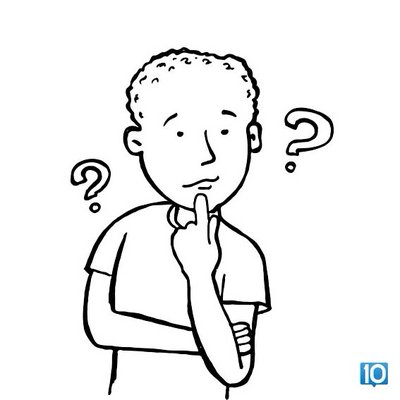